Launching a new vegan food line
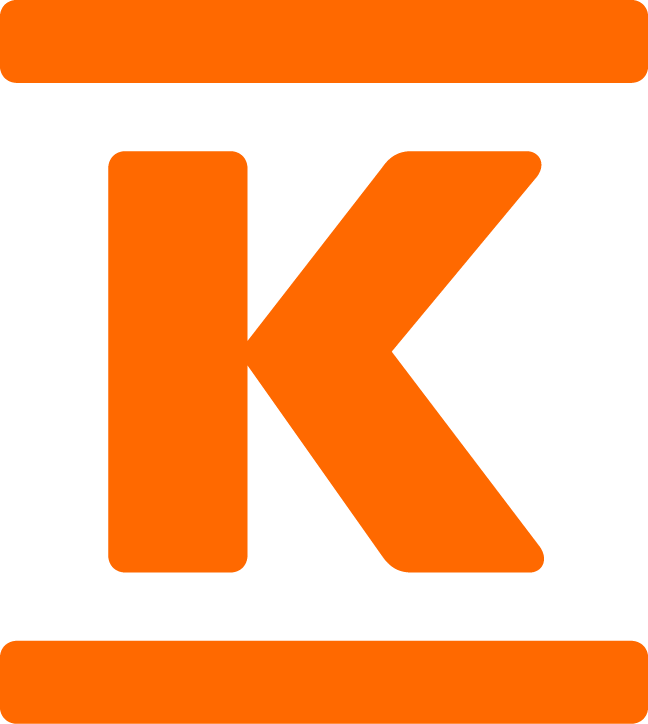 Presentation overview
[Speaker Notes: Agenda 

• Introduction to the Vegan Market
• Brief context on market trends and the opportunity for vegan products.
• Part 1: Benchmarking Analysis of Competitors
• Competitor Overview
• Comparison of Extended Marketing Mix (7Ps)
• Key Insights and Lessons Learned
• Part 2: Marketing & Media Plan
• Marketing Strategy for the New Vegan Range
• Media Plan (Digital & Offline)
• Budget, Implementation, and Monitoring
• Conclusion & Next Steps
• Summarize key takeaways.
• Outline the implementation plan.]
Understanding the vegan food market
Overview of current trends, growth opportunities and consumer demand for vegan products. 

look to integrate references to support your points.
[Speaker Notes: Introducing the current vegan food market]
Competitor selection
S-Group

-
Lidl
[Speaker Notes: Competitor owerview

Introducing two major grocery retailers offering vegan products. 
(S- ryhmä och Lidl) 
- Brief profile on each company (tex. List of their vegan options)]
Product comparison
Here comparing different lines of vegan food from both competitors
Evaluation on  how product variety and innovation contribute to their objectives.
[Speaker Notes: Extend marketing mix on Product]
Price comparison
Analyzing different pricing strategies of both competitors
Evaluating price positioning and customer perceptions
[Speaker Notes: Extending marketing mix on price]
Distribution and accessibility
Comparing distribution channels and methods used by competitors
Impact of distribution on market reach
[Speaker Notes: Extending marketing mix on place]
Promotion strategies
Asses promotional activities, campaigns and messages
Thinking about their alingment on business objectives
[Speaker Notes: Extending marketing mix on promotion]
Other elements of the marketing mix
Evaluation customer service (People), Operational processes, and in store and online experiences (Phycical evidence) For each competitor ( S-Ryhmä and Lidl) 
What is their role in customer retention and satisfaction.
[Speaker Notes: Extending marketing mix on people, process and phycical evidence]
Key insights from competitor analysis
Summarizing major takeaways
Identifying opportunities and lessons learned for the new product line
[Speaker Notes: Summary from competitor analysis]
Owerview of the new vegan product line strategy
Short introduction to the marketing plan for my product line
Including a swot of the supermarkets ( K-Supermarket)  current position
[Speaker Notes: Introduction tothe marketing plan]
Smart marketing objectives
Objectives for launching the new vegan product line
Focusing on growth, customer acquisition and market penetration.
[Speaker Notes: Setting marketing objectives]
New product value proposition
Explaining howthe new vegan line provides value to customers
Emphasising on sutainability and ethical sourcing
[Speaker Notes: Product value proposition]
Tactical actions for product, price and place
Outlining specific actions for product development, pricing and distribution strategies
[Speaker Notes: Tactical actions (Product, Price, place)]
Tactical actions for promotion and customer experience
Focusing on a promotion strategy
[Speaker Notes: Tactical actions (Promotion, people, process, physical evidence]
Media Plan Overview
Explaining the need for a multi channel media strategy
Remember to link the media plan to the marketing objectives
[Speaker Notes: Introduction tothe media plan]
Digital marketing strategy
Recommended digital marketing channels. Social media, search engine optimization and using possible influencers
Justificate basing on target audience and market trends
[Speaker Notes: Media plan for digital channels]
Offline marketing strategy
Traditional media, in store promotions and even events
How will offline activities support brand awareness and sales
[Speaker Notes: Media plan for offline channels]
Media budget breakdown
Presenting th emedia budget with presentage allocations to each channel
Give reasons to support campaing goals and audience insights
[Speaker Notes: Budget allocation and justification]
Implementation and monitoring Plan
Outlining the timeline for the  new lines marketing campaign
What metrics are used to monitor performance and how to adjust stategies
[Speaker Notes: Implementation and monitoring]
Bibliography
K-ruoka.fi | reseptit | Tarjoukset Ja edut | Verkkokauppa – K-Ruoka K-Ruoka . Available at: https://www.k-ruoka.fi/ (Accessed: 30 September 2024).